Tributação Direta das Pessoas Jurídicas (DEF-0537)

Professor Luís Eduardo Schoueri / Professor Roberto Quiroga Mosquera
Aula 07
IR e Operações Societárias
Parte I
Operações societárias
Atos jurídicos típicos e atípicos que buscam viabilizar negócios envolvendo participações societárias, com diferentes objetivos empresariais
Alienação / aquisição de negócios
Associação / combinação
Separação / desassociação
Operações societárias
Exemplos: 
Compra e venda de participações societárias
Aumento de capital / subscrição de ações
Incorporação / Incorporação de ações
Cisão
Fusão
Redução de capital / resgate / liquidação
Operações societárias
Regime tributário varia de acordo com:
Atributos das partes envolvidas:
Pessoas físicas;
Pessoas jurídicas;
Não Residentes;
Natureza e objetivos da operação
Ratio legis e motivos extrafiscais
Impactos de transações com 
os ativos do negócio e participações societárias
Perspectiva do alienante
Aspectos tributários para o alienante
Os aspectos tributários aplicáveis aos alienantes variam de acordo com:
Quem está alienando:
Pessoa física
Pessoa jurídica
Não Residente
Objeto da alienação:
Ativos do negócio
Participações societárias
Aspectos tributários para o alienante
Alienante Pessoa Física
O ganho de capital auferido por PF na alienação de ativos está sujeito ao IRPF
O ganho de capital é o resultado obtido na alienação de bens ou direitos, calculado pela diferença entre preço de venda (valor de alienação) e o custo de aquisição
Para as pessoas físicas, o custo de aquisição é aquele constante de sua DIRPF *¹


As pessoas físicas são tributadas no regime de caixa. Se parcela do preço de venda for depositada em uma conta-garantia, essa parcela somente será tributada na sua liberação
A tributação das pessoas físicas é definitiva (não há tributação na DIRPF)
Ganho de capital = Valor de Alienação (-) Custo de Aquisição do bem ou direito
*¹ Declaração do Imposto sobre a Renda da Pessoa Física (“DIRPF”).
Aspectos tributários para o alienante
Alienante Pessoa Física (cont.)
A partir de 2017 aplicam-se alíquotas progressivas de IRPF sobre o ganho de capital.*¹
No caso de alienação em partes, o ganho auferido na segunda operação deve ser somado ao da primeira para determinação da alíquota aplicável (caso a segunda operação ocorra até o final do ano-calendário seguinte ao da primeira operação).
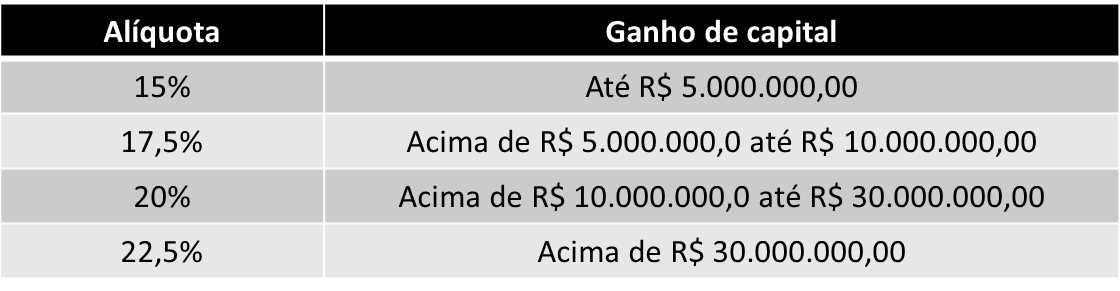 *¹ Base legal: art. 153, II, RIR/18.
Aspectos tributários para o alienante
Alienante Não Residente
O ganho de capital auferido por Não Residente na alienação de participações societárias está sujeito ao IRRF. 
O IRRF incidirá mesmo que a alienação seja realizada entre dois Não Residentes – desde que o bem alienado esteja localizado no Brasil (art. 26 da Lei nº 10.833/03).
Art. 26. O adquirente, pessoa física ou jurídica residente ou domiciliada no Brasil, ou o procurador, quando o adquirente for residente ou domiciliado no exterior, fica responsável pela retenção e recolhimento do imposto de renda incidente sobre o ganho de capital a que se refere o art. 18 da Lei no 9.249, de 26 de dezembro de 1995, auferido por pessoa física ou jurídica residente ou domiciliada no exterior que alienar bens localizados no Brasil.
Aspectos tributários para o alienante
Alienante Não Residente (cont.)
O ganho de capital deverá ser apurado de acordo com as mesmas regras aplicáveis às pessoas físicas residentes (art. 18 da Lei nº 9.249/95).
Para os Não Residentes, o custo de aquisição é determinado por prova documental.*¹
Controvérsia no cálculo do custo de aquisição: deve ser apurado em moeda estrangeira ou em reais? RFB se posicionou favorável ao cálculo em reais.
*¹ Base legal: art. 23, §1º, IN 1.455/2014.
Aspectos tributários para o alienante
Alienante Não Residente (cont.)
A partir de 2017, a alíquota do IRRF será progressiva também para os Não Residentes (de 15% à 22,5% para ganhos acima de R$ 30 milhões, como indicado no slide 9).
Caso o alienante esteja baseado em jurisdição de tributação favorecida (JTF), o IRRF é de 25%.
Definição de JTF (art. 24 da Lei nº 9.430/96): 
Consideram-se países ou dependências que não tributam a renda ou que a tributam à alíquota inferior a 20% (17% nos casos da Portaria nº 488/2014) ou, ainda, cuja legislação interna não permita acesso a informações relativas à composição societária de pessoas jurídicas ou à sua titularidade.
As JTF estão listadas na Instrução Normativa RFB nº 1.037/10.
Aspectos tributários para o alienante
Alienante Pessoa Jurídica
Para as pessoas jurídicas, o ganho de capital é o resultado obtido na alienação de bens ou direitos integrantes do seu ativo não-circulante.*¹
Ativo não-circulante:
Investimentos: participações societárias;
Ativo imobilizado: imóveis, construções, maquinário etc.;
Ativo intangível: marcas, patentes etc.; e
Bens reclassificados para “não-circulante mantido para venda”.
Para pessoas jurídicas, o custo de aquisição é aquele constante de sua contabilidade.
*¹ Base legal: art. 222, §2º, RIR/2018.
Aspectos tributários para o alienante
Alienante Pessoa Jurídica (cont.)
Base de cálculo = Ganho de capital
(Art. 43 da Lei nº 5.172/66 // Arts. 210 e 222 do RIR/18 // IN 1.700/2017)
Custo de aquisição
Valor de alienação
(-)
Preço efetivo da operação
Valor registrado na contabilidade
Aspectos tributários para o alienante
Alienante Pessoa Jurídica de ativos que não participações societárias
No caso da venda ativos que não participações societárias, a tributação será:
IRPJ/CSLL:
A receita da venda dos ativos – deduzida do custo de aquisição ou de produção, conforme o caso – é incluído no lucro tributável (alíquota combinada de 34%).
Se a empresa estiver em “posição lucrativa”, o ganho aumentará o Lucro Real; se estiver em “posição  deficitária”, poderá reduzir o prejuízo ou torná-lo lucro.
Resultado positivo poderá ser compensado com prejuízos fiscais acumulados (atendido o limite de 30%, discutido na Aula 07).
Ganho na venda de ativo não-circulante em parcelas pode ter tributação diferida.
Aspectos tributários para o alienante
Alienante Pessoa Jurídica de ativos que não participações societárias (cont.)
Outros tributos:
PIS/COFINS: incidência dependerá da natureza dos ativos alienados. Potencial perda do saldo residual de créditos de PIS/COFINS dos ativos imobilizados.
ICMS/IPI:
Alienação do estabelecimento (“porteira fechada”): não há incidência de ICMS/ IPI, desde que não haja movimentação física dos ativos.
Alienação de ativo por ativo: incidência depende da natureza dos ativos alienados. Perda do saldo residual de créditos de ICMS na venda de ativos imobilizados.
ITBI: incidente na alienação de bens imóveis.
Aspectos tributários para o alienante
Alienante Pessoa Jurídica – Participações societárias
No caso da venda de participações societárias permanentes (i.e., participações societárias registradas como Investimento no Ativo Não-Circulante), a tributação será:
IRPJ/CSLL:
Ganho de capital é incluído no lucro tributável (alíquota combinada de 34%). 
Se a empresa estiver em “posição lucrativa”, o ganho aumentará o Lucro Real; se estiver em “posição  deficitária”, poderá reduzir o prejuízo ou torná-lo lucro.
Resultado positivo poderá ser compensado com prejuízos fiscais acumulados (atendido o limite de 30%, discutido na Aula 07).
Ganho de capital em vendas parceladas poderá ter tributação diferida.
Aspectos tributários para o alienante
Alienante Pessoa Jurídica – Participações societárias (cont.)
Outros tributos:
PIS/COFINS: 
Se a venda for referente a participações societárias contabilizadas no ativo não-circulante, a receita decorrente desta venda não está sujeita ao PIS/COFINS.*¹
Discussão na reclassificação para “não circulante mantido para venda” superada por conta do parágrafo único do art. 279 da Instrução Normativa nº 1.700/17.
ICMS/IPI: 
Não incidem na venda de participações societárias.
*¹ Base legal: art. 1º, §3º, VI, Lei nº 10.637/02 e art. 1º, §3º, II, Lei nº 10.833/03.
Tratamento de
participações societárias adquiridas
Tratamento de participações societárias
Adquirente Pessoa Física e Investidor Não Residente
Aquisições de participação societária por PFs e/ou Não Residentes são menos usuais. 
Para pessoas físicas e Não Residentes, o valor pago no momento da aquisição é registrado como custo de aquisição, que somente poderá ser aproveitado em uma futura venda.
Ausência de aproveitamento fiscal antecipado da mais-valia e ágio.
Rendimentos decorrentes de participação societária (cujo tratamento para pessoa jurídica será discutido nos slides 26 a 32) estão sujeitos ao seguinte tratamento fiscal:
Dividendos: isentos de IR (nos termos do art. 10 da Lei nº 9.249, de 1995)
Juros sobre capital próprio (JCP): sujeito à retenção de IRRF (exclusiva na fonte) de 15% no pagamento para Pessoa Física e Não Residentes
Não Residentes em JTF estão sujeitos à IRRF de 25%
Tratamento de participações societárias
Adquirente Pessoa Jurídica
O custo de aquisição de participações societárias adquiridas por pessoas jurídicas pode ser registrado por meio de dois diferentes métodos:
(i) Método de custo: no qual o valor do investimento registrado pela pessoa jurídica deve corresponder ao custo de aquisição, sem qualquer desdobramento. *¹
(ii) Método da equivalência patrimonial (MEP): onde o valor do investimento registrado pela pessoa jurídica, correspondente ao seu custo de aquisição, deve ser desdobrado em (a) patrimônio líquido da investida (investimento), (b) mais ou menos-valia, e (c) ágio ou ganho por compra vantajosa.
Os critérios e procedimentos para desdobramento do custo de aquisição serão discutidos na Aula 9 (IR e Operações Societárias – Parte II).
Tratamento de participações societárias
Pessoas Jurídicas / Equivalência patrimonial
Participações em sociedades registradas no ativo não-circulante, conta de investimentos, devem ser avaliamos pelo MEP quando corresponderem a investimentos em:
Sociedades controladas (nas quais a controladora, diretamente ou através de outras controladas, possui direitos que assegurem de modo permanente preponderância nas deliberações sociais e poder de eleger a maioria dos administradores);
Sociedades coligadas (nas quais a investidora tenha influência significativa sem exercer o controle; presume-se a existência de influência em participações superiores a 20%); e 
Sociedades de um mesmo grupo ou que estejam sob controle comum.
*¹ Base legal: Lei 6.404/76, artigos 179, III; 183, III; 259 a 261 e artigos 415 a 441, RIR/18.
Tratamento de participações societárias
Pessoas Jurídicas / Equivalência patrimonial (cont.)
Objetivo: manter o investimento em valor proporcional ao PL da investida.
Investimento em B
PL de B
Participação em B: 80% (proporcionalidade 80%)
800
1.000
Tratamento de participações societárias
Pessoas Jurídicas / Equivalência patrimonial (cont.)
Empresa “A” possui 80% do capital da empresa “B” e “B” apura lucro de $100
Empresa “A”
Empresa “B”
Patrimônio líquido
DRE
DRE / MEP
Investimento
800
  80
880
1.000
100
 		1.100
80
100    100
Tratamento de participações societárias
Pessoas Jurídicas / Equivalência patrimonial (cont.)
Resultado de equivalência patrimonial positivo ou negativo: sem efeitos tributários (não tributável não dedutível), mas acresce ao custo do investimento.*¹
Dividendos/lucros distribuídos: reduzem a conta de investimento (sem trânsito em conta de resultado) e não sofrem tributação.
Ganhos e perdas por variação no percentual de participação sem efeitos tributários (não tributáveis não dedutíveis) no Lucro Real.
Origem: não exercício do direito de preferência, ágio na emissão de ações, etc.
Tratamento para fins de CSLL: havia discussão sobre neutralidade, mas questão foi superada com a Instrução Normativa nº 1.700/17 (artigo 184, § 2º).
*¹ Base legal: art. 222, §7º, II, RIR/18 e art. 40, VII, IN 1.700/17.
Tratamento de participações societárias
Pessoas Jurídicas / Dividendos
Desde 1996, a distribuição de dividendos aos sócios ou acionistas está isenta do imposto de renda (nos termos do artigo 10 da Lei nº 9.249, de 1995).
Isenção é aplicável ao sócio ou acionista PF ou PJ, residente ou não no Brasil.
Isenção alcança IRPF, IRPJ, IRF, CSLL e PIS/COFINS *¹.
*¹ Base legal: artigo 3º, § 2º, inciso II da Lei nº 9.718/98 e artigo 1º, § 3º, inciso V, alínea b das Leis nº 10.637/02 e nº 10.833/03.
Tratamento de participações societárias
Pessoas Jurídicas / Dividendos (cont.)
A
Receita (isenta) para A
Distribuição 
de 
dividendos
(R$ 132.000,00)
B
Lucro passível de distribuição como dividendos
(após incidência de IRPJ e CSLL)
Tratamento de participações societárias
Pessoas Jurídicas / Juros sobre capital próprio (JCP)
Alternativa para remuneração dos sócios ou acionistas da pessoa jurídica.
Despesa dedutível na apuração do Lucro Real e do Resultado Ajustado a sociedade que realiza o pagamento dos juros sobre o capital próprio
Retenção de IRRF de 15% (antecipação do imposto devido pela PJ beneficiária)
Receita tributável por IRPJ, CSLL e PIS/COFINS para a sociedade – pessoa jurídica no Brasil – que recebe o pagamento do JCP (beneficiária)
Pessoa jurídica beneficiária também pode remunerar seus acionistas via JCP (como uma despesa dedutível) desde que observados os limites legais 
Ineficiência tributária no pagamento a PJ em razão da incidência de PIS/COFINS (com alíquotas combinadas de 9,25%; Decreto nº 8.426/1515)
Tratamento de participações societárias
Pessoas Jurídicas / Juros sobre capital próprio (JCP) (cont.)
Calculada pela variação da Taxa de Juros a Longo Prazo (TJLP) aplicada sobre o saldo de determinadas contas do patrimônio líquido no início do período:
Contas do PL: capital social; reservas de capital; reservas de lucros; ações em tesouraria; e prejuízos acumulados (artigo 75 da Instrução Normativa nº 1.700/17).
Cálculo pro rata sobre os acréscimos ou decréscimos ocorridos durante o período
Cálculo deve observar determinados limites (dos dois valores, o maior):
a) 50% (cinquenta por cento) do lucro líquido do exercício antes da dedução dos juros, caso estes sejam contabilizados como despesa; ou
b) 50% (cinquenta por cento) do somatório dos lucros acumulados e reservas de lucros.
*¹ Artigo 9º da Lei nº 9.249/95, conforme alterado pela Lei nº 12.973/14, e artigos 75 e 76 da IN nº 1.700/17
Tratamento de participações societárias
Pessoas Jurídicas / Juros sobre capital próprio (JCP) (cont.)
Calculada pela variação da Taxa de Juros a Longo Prazo (TJLP) aplicada sobre o saldo de determinadas contas do patrimônio líquido no início do período:
Contas do PL: capital social; reservas de capital; reservas de lucros; ações em tesouraria; e prejuízos acumulados (artigo 75 da Instrução Normativa nº 1.700/17).
Cálculo pro rata sobre os acréscimos ou decréscimos ocorridos durante o período
Cálculo deve observar determinados limites (dos dois valores, o maior):
a) 50% (cinquenta por cento) do lucro líquido do exercício antes da dedução dos juros, caso estes sejam contabilizados como despesa; ou
b) 50% (cinquenta por cento) do somatório dos lucros acumulados e reservas de lucros.
*¹ Artigo 9º da Lei nº 9.249/95, conforme alterado pela Lei nº 12.973/14, e artigos 75 e 76 da IN nº 1.700/17
Tratamento de participações societárias
Pessoas Jurídicas / Juros sobre capital próprio (JCP) (cont.)
Exemplo de cálculo
Patrimônio líquido em 31/12/2017
Capital social integralizado		R$ 1.400.000,00
Reserva de capital			R$    100.000,00
Reserva de lucros			R$    700.000,00
						R$ 2.200.000,00
TJLP no ano = 6,98%
Lucro líquido apurado em 2018, antes da dedução da JCP, do IRPJ e após a dedução da CSLL = R$ 400.000,00 (§3º do art. 75 da IN n. 1.700, de 2017)
Tratamento de participações societárias
Pessoas Jurídicas / Juros sobre capital próprio (JCP) (cont.)
Exemplo de cálculo (cont.)
A) Cálculo A: 
6,98% X 2.200.000 = 153.560
B) Cálculo B: 
50% do lucro líquido do período = 50% X 400.000 = 200.000
C) Cálculo C: 
50% do saldo de lucros acumulados e reservas de lucro = 50% X 700.000 = 350.000

JCP = valor “A”, limitado ao maior valor entre “B” e “C”
Portanto, JCP = 153.560
Tratamento de ativos que não participações societárias
Adquirente Pessoa Jurídica
O custo de aquisição poderá ser depreciado, amortizado ou exaurido, de acordo com a natureza dos ativos adquiridos, e poderá gerar despesas dedutíveis.
A aquisição de ativos poderá dar ensejo ao aproveitamento de créditos de PIS, COFINS, ICMS e IPI, dependendo (a) do modelo de aquisição, (b) da natureza dos ativos adquiridos e (c) do tratamento tributário dado por quem alienou.
Na aquisição de ativos que compõem um fundo de comércio, o adquirente será responsável integral, se o vendedor encerrar suas atividades; ou subsidiário, caso o vendedor continue ou inicie novas atividades em 6 meses.*¹ Há discussões acerca da extensão dessa responsabilidade.
*¹ Base legal: art. 133, CTN.
Obrigado!
Monitores Pós-Graduação
Gustavo Lian Haddad / glhaddad@usp.br
Diego Aubin Miguita / dmiguita@vbso.com.br
Monitor Graduação
Vitor Manuel F. de L. Castro / vitor.manuel.castro@usp.br
Apresentação atualizada pelos monitores em Abril de 2019